Презентація з виробничої (технологічної) практикистудентів  4 курсу групи  Дз-42Люльчак ДіаниКобинець ЛіліїПрохаска ГалиниРунца Сергія
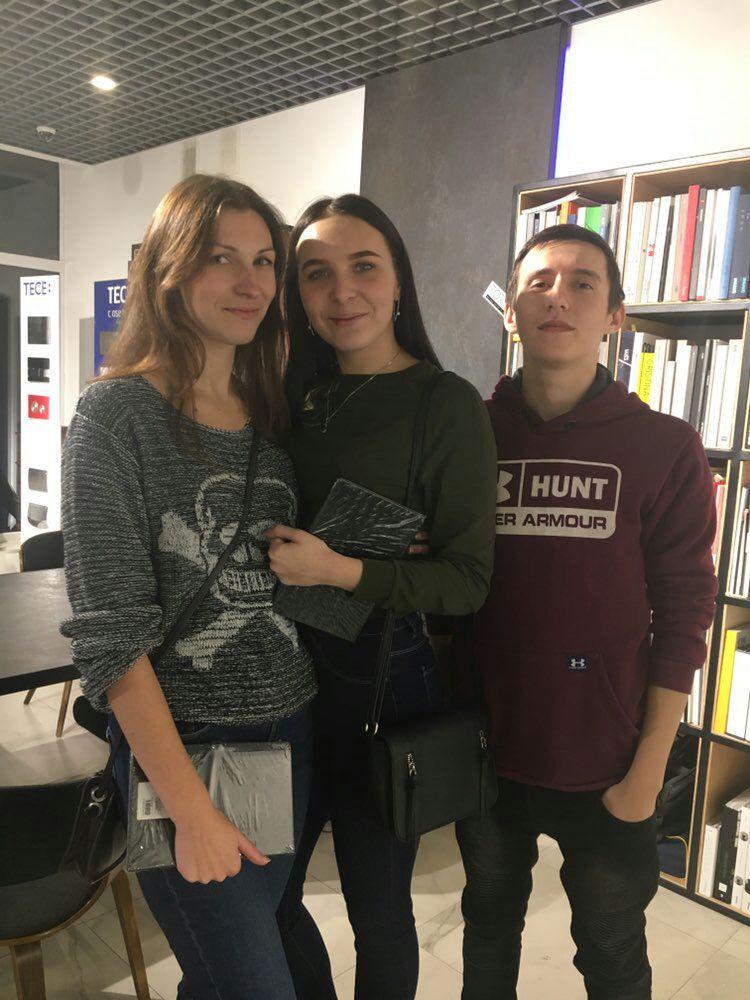 Виробничу практику ми проходили у ПП Люльчак В.М. Керівником практики була Французенко Тетяна Іллівна.
На виробничій практиці завданням для нас було ознайомитись з програмами для проектування інтер’єру , навчитись аналізувати та підбирати предмети інтер’єру та зробити перепланування квартири
В перший день проходження практики був проведений інструктаж з техніки безпеки , ознайомлення та перегляд готових проектів інтер’єру.
Наступного дня ми ознайомлювались з різними програмами для проектування інтер’єру та його елементів
Далі ми отримали завдання, де на готовому плані потрібно було розмістити об’єкти. Ми розглядали можливі варіанти перепланування квартири.
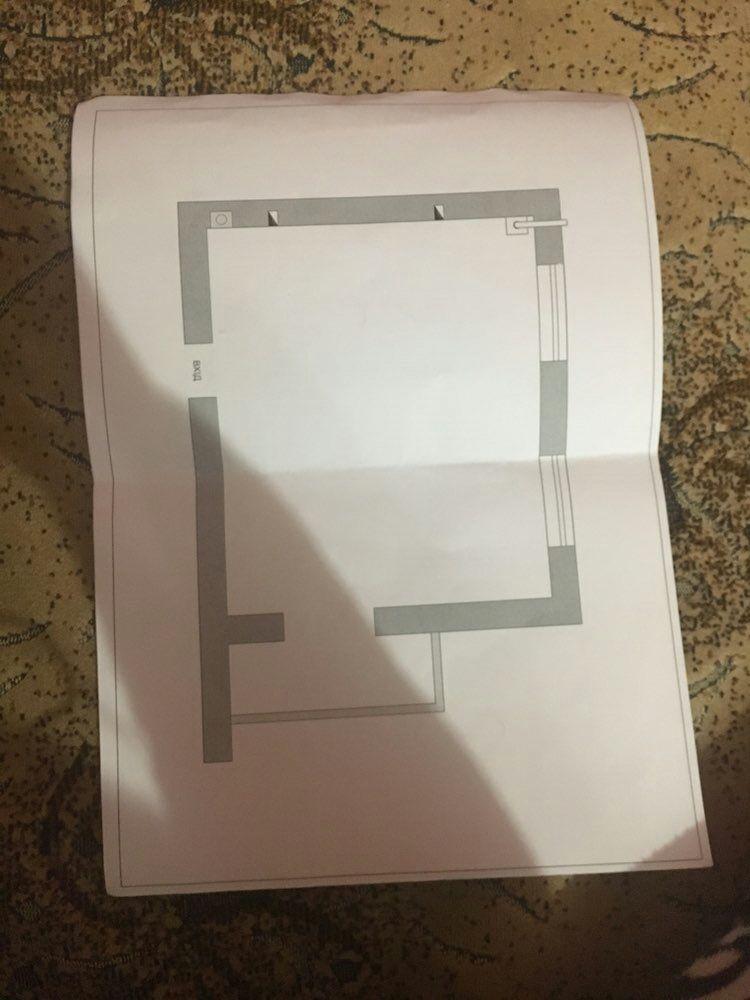 Цього дня ми були на замірах об’єкта . Після чого ми обговорили всі можливі варіанти перепланування квартири, враховуючи вимоги та вподобання замовника та зробили готовий план в програмі.
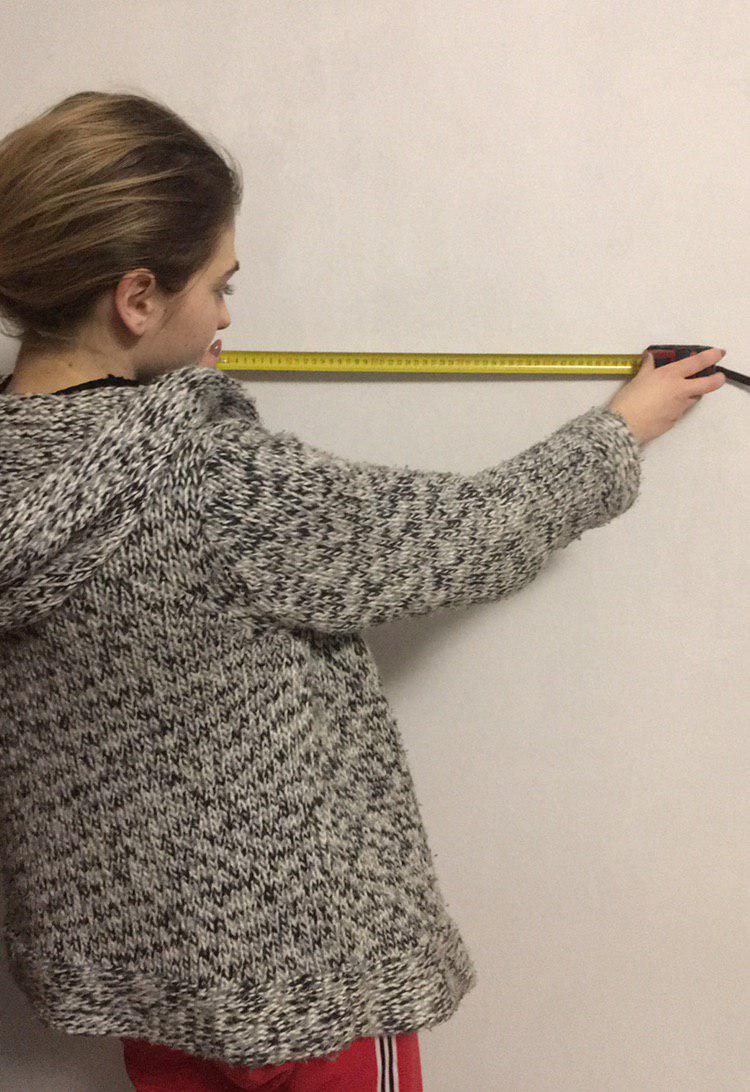 Наступним завданням було визначитись з кольором стін та проаналізувати майбутній вигляд кімнати.
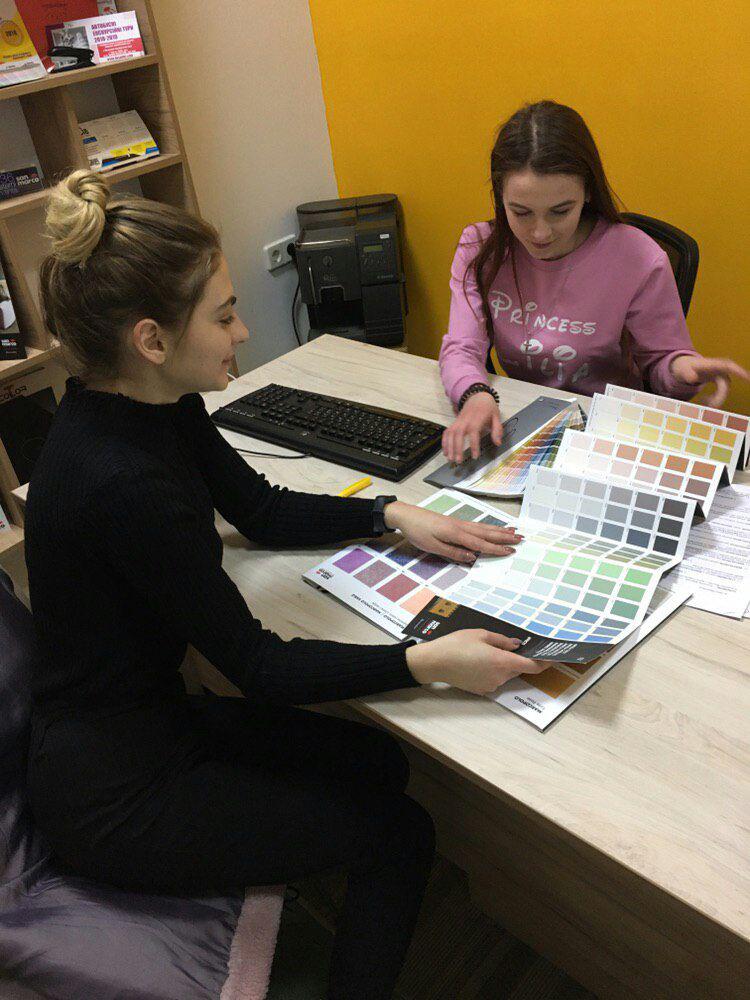 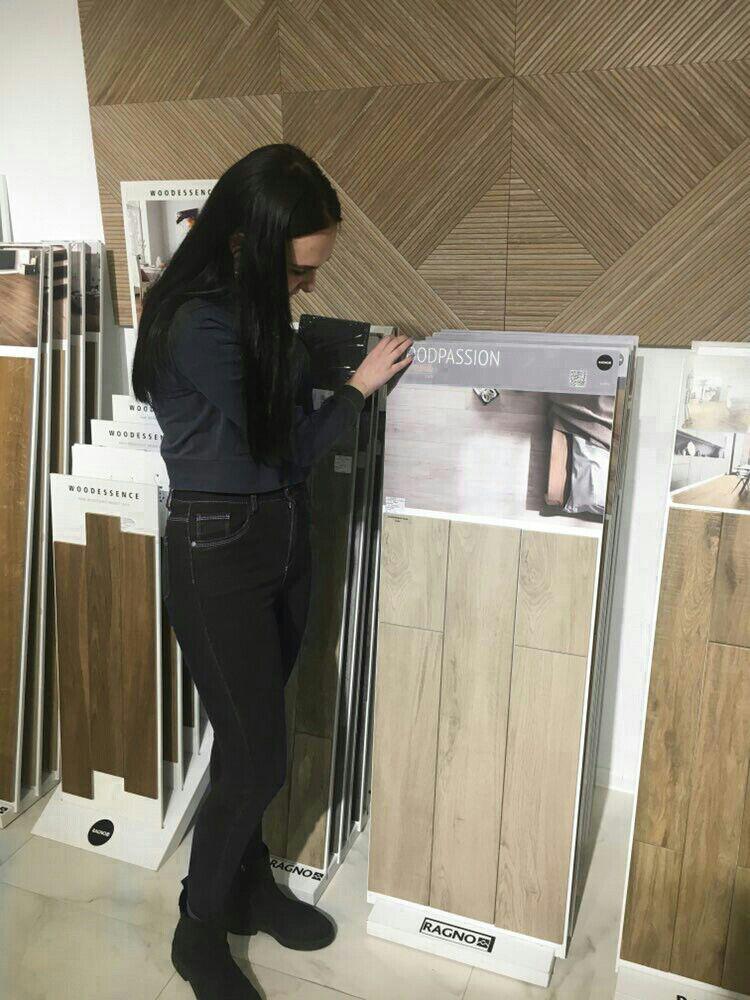 Після того як визначились з кольором стін, приступили до вибору паркету, щоб він гармонізував зі стінами. Переглядали різні зразки та підбирали найбільш вдалий варіант.
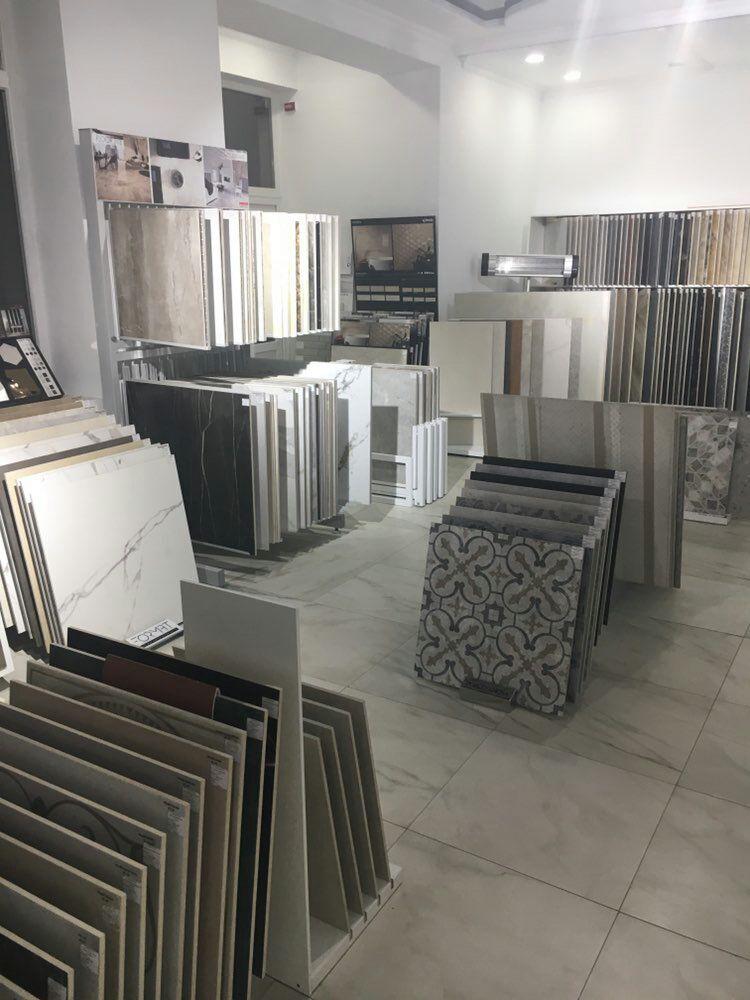 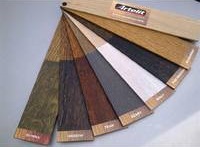 Цього дня ми приступили до вибору дверей для даного інтер’єру , переглядали зразки на сайтах, та в магазинах Івано-Франківська.
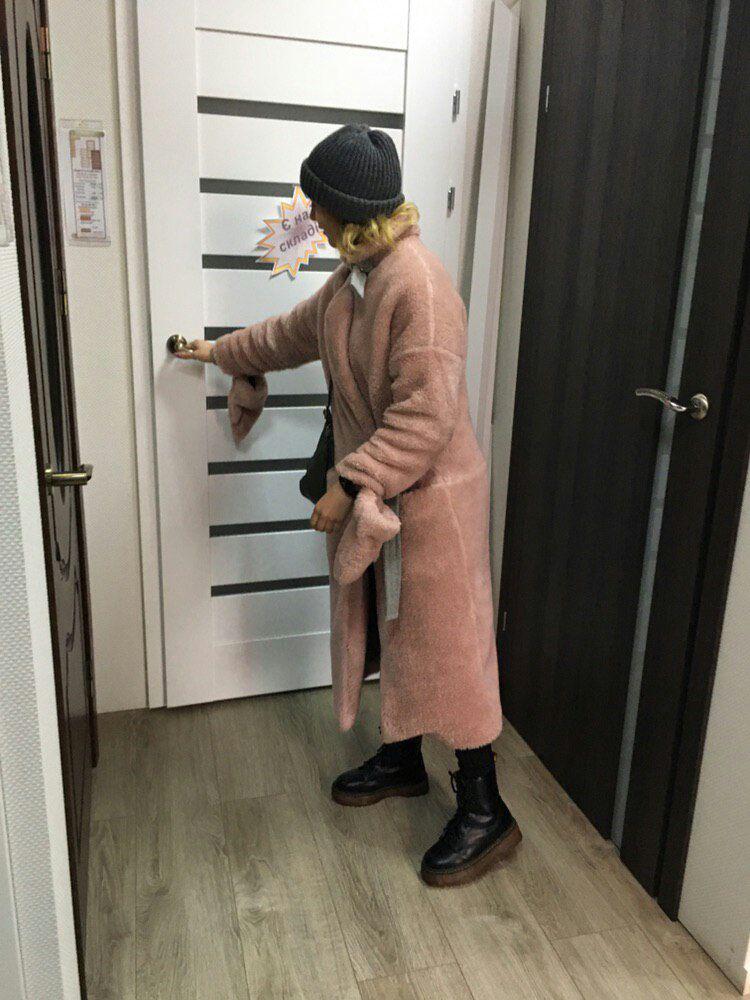 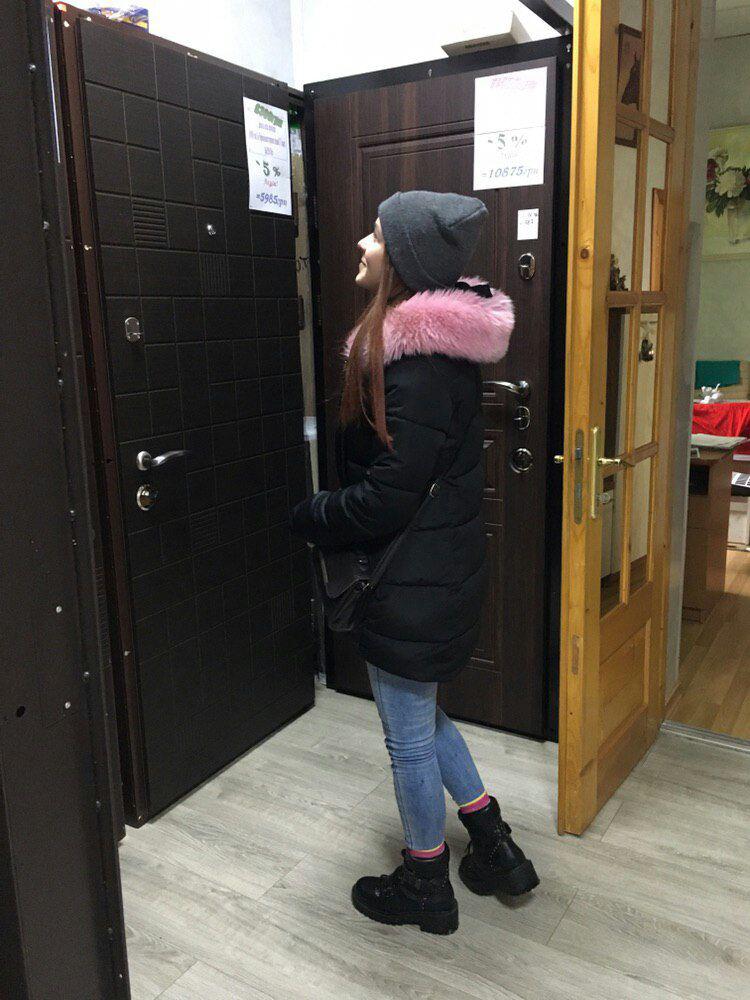 Цього дня ми були на презентації змішувачів фірми AXOR. Нам розповідали про історію створення AXOR, дизайнерів які створювали ергономічні змішувачі на основі природних форм.
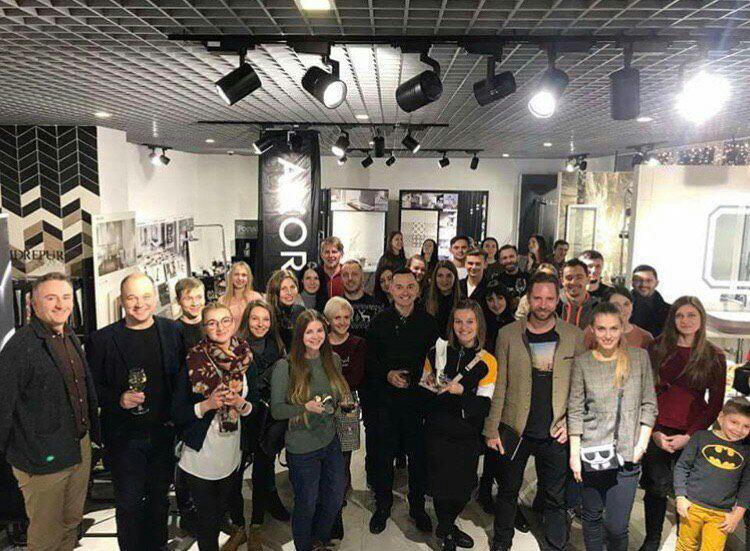 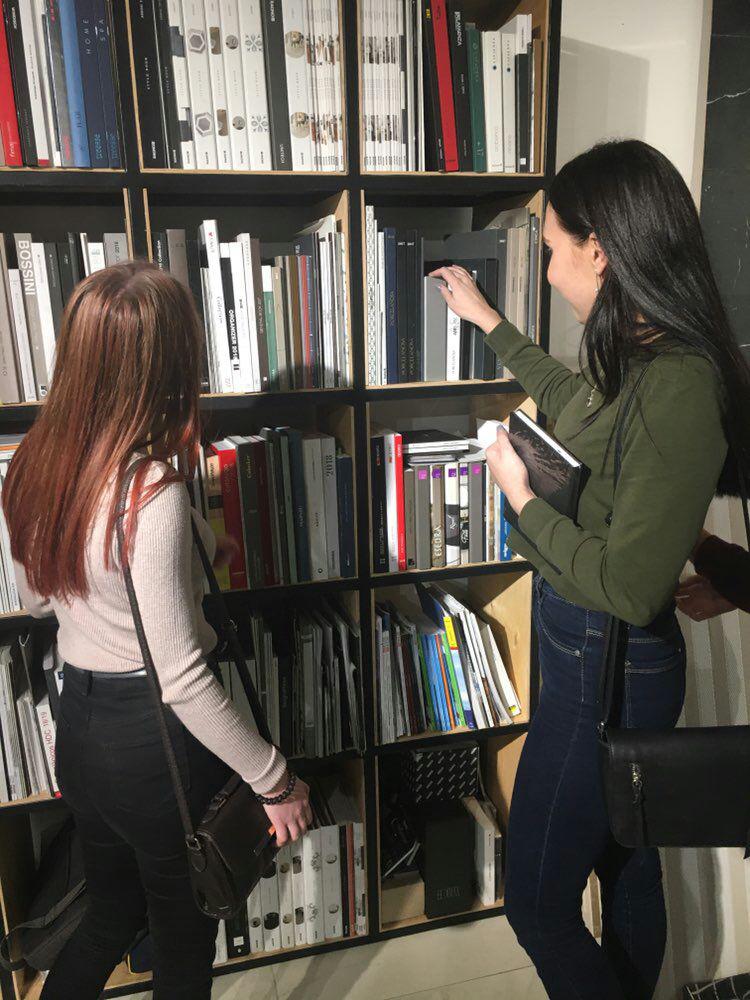 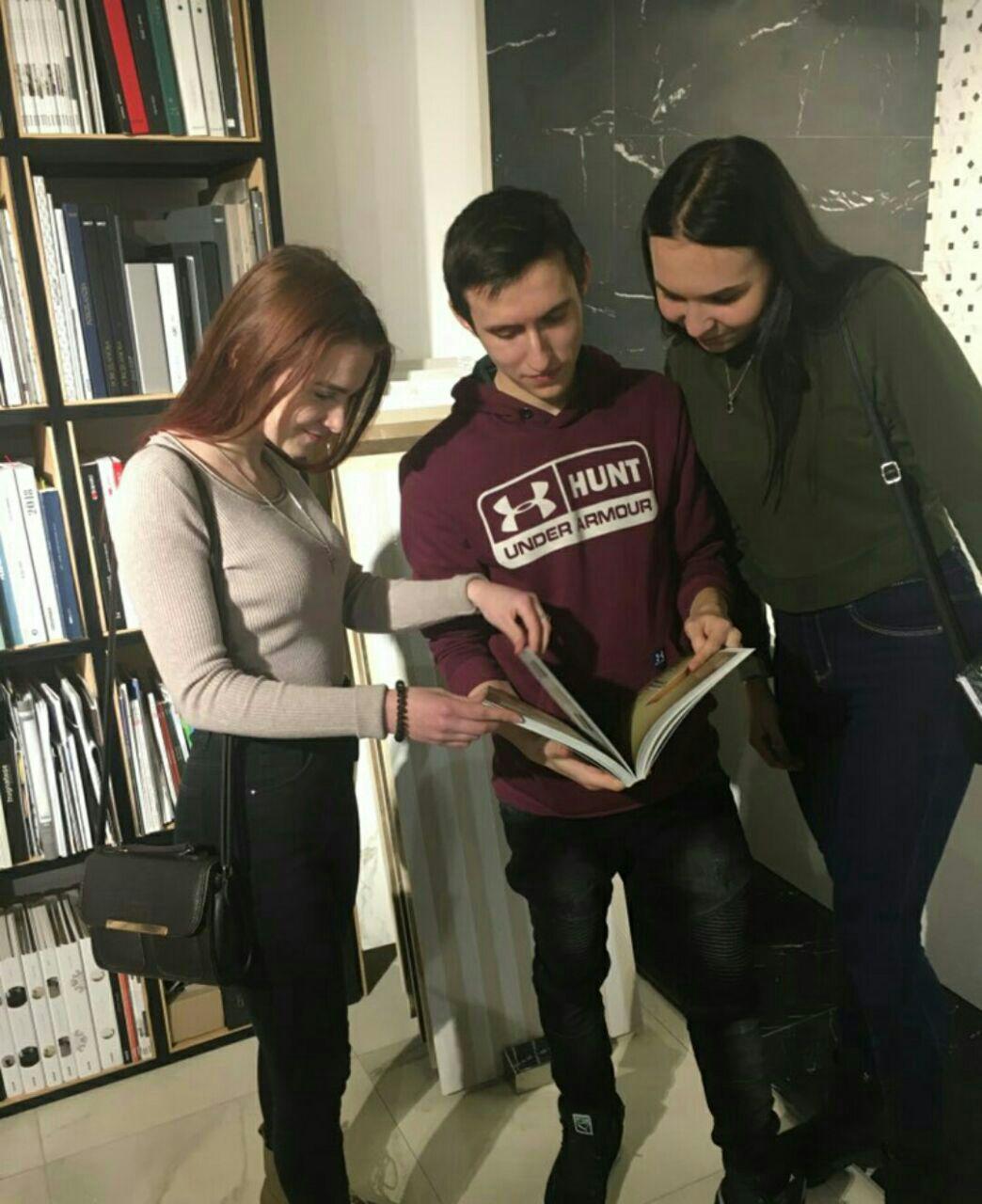 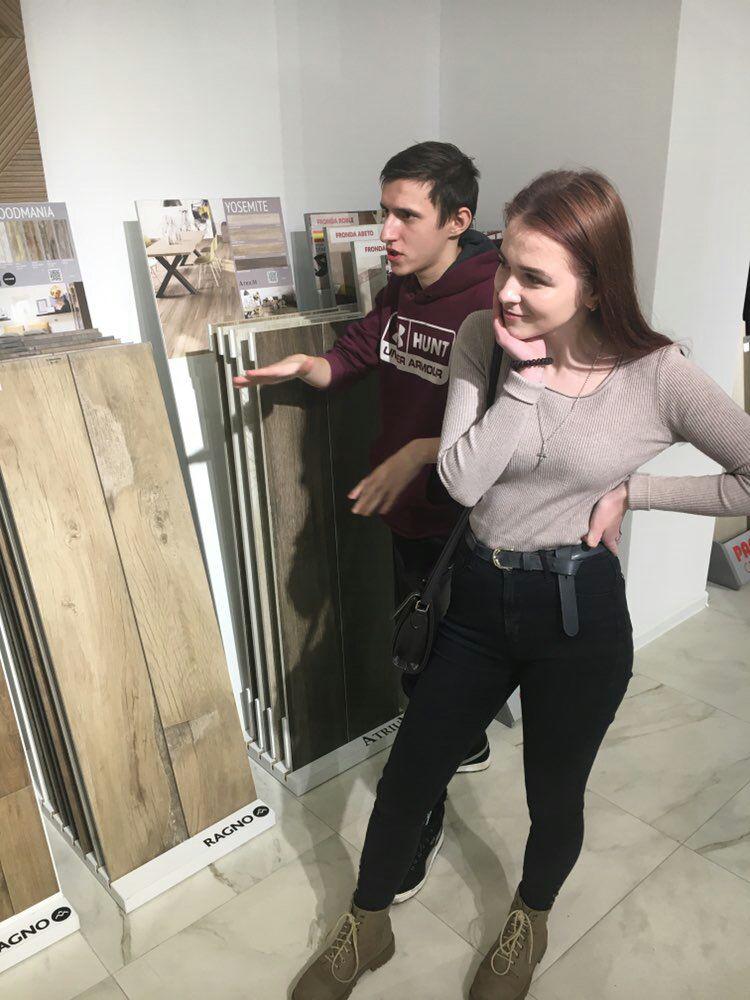 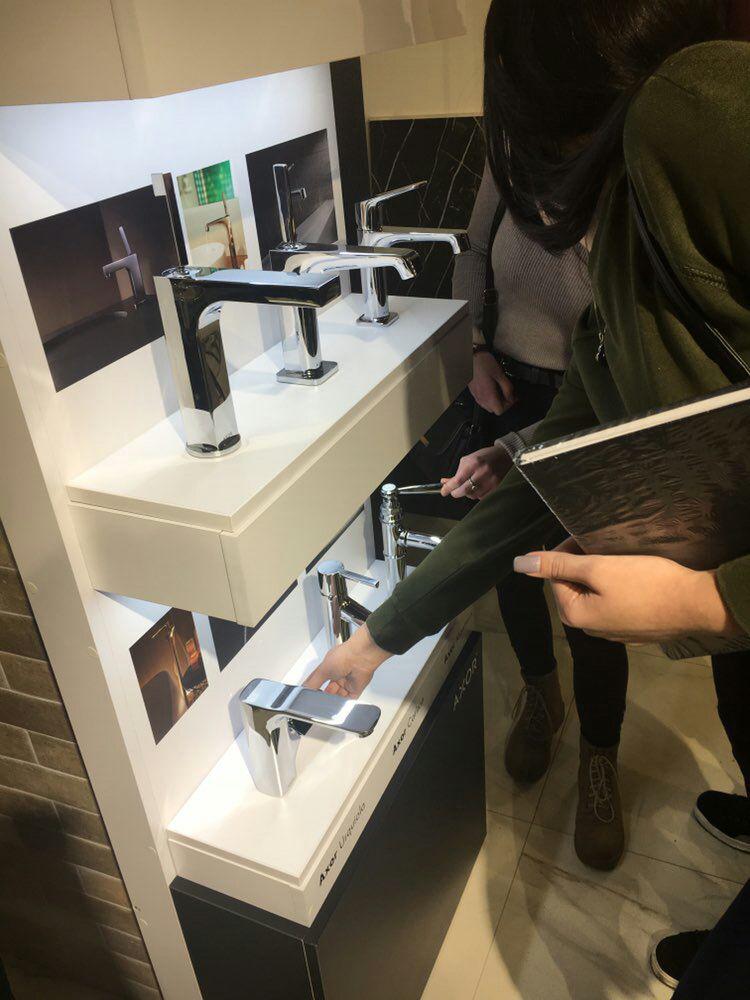 Далі ми обговорювали яке освітлення найбільш вдало підійде для оформлення кімнати, переглядали різні лампи, торшери, люстри.
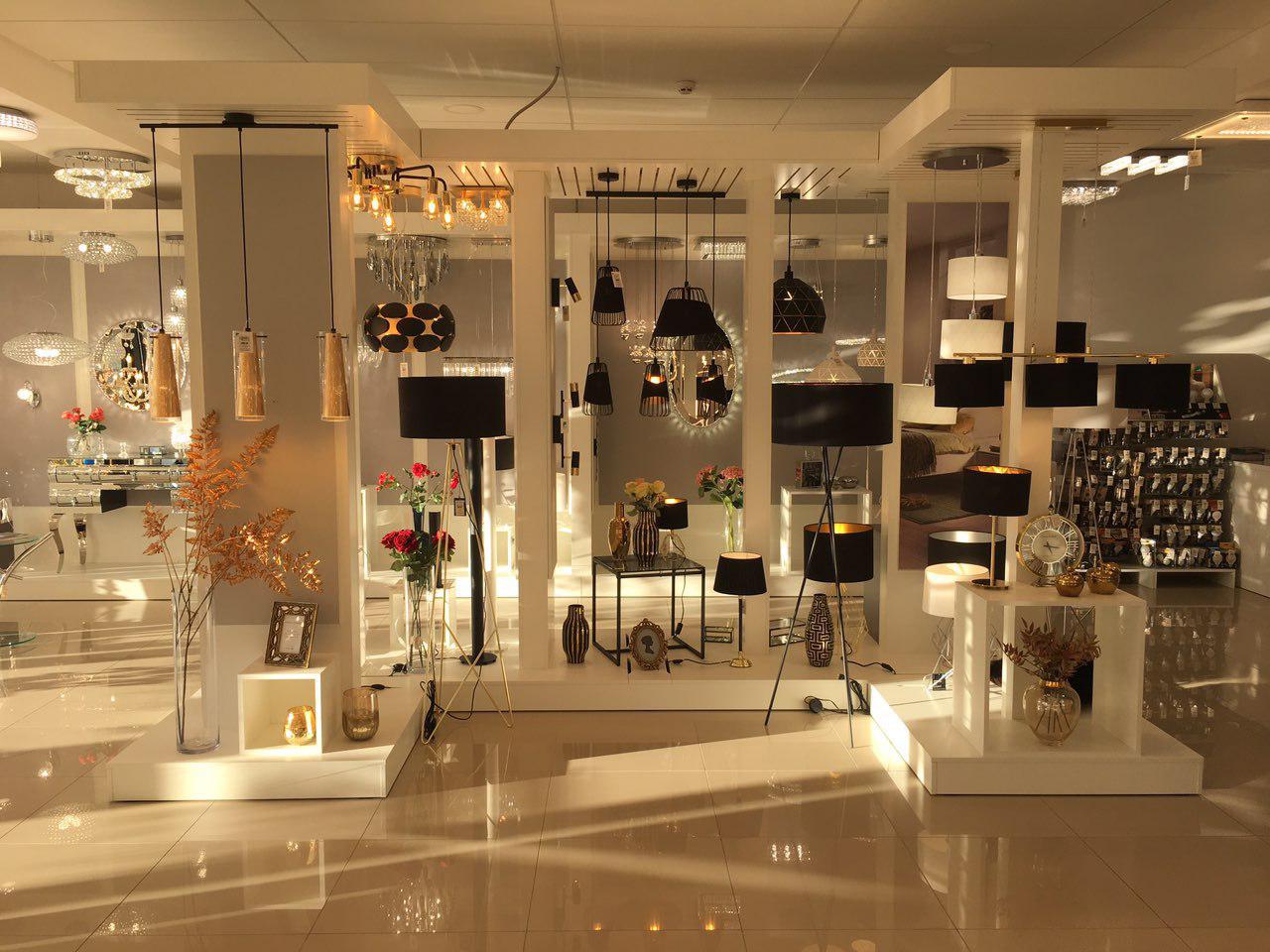 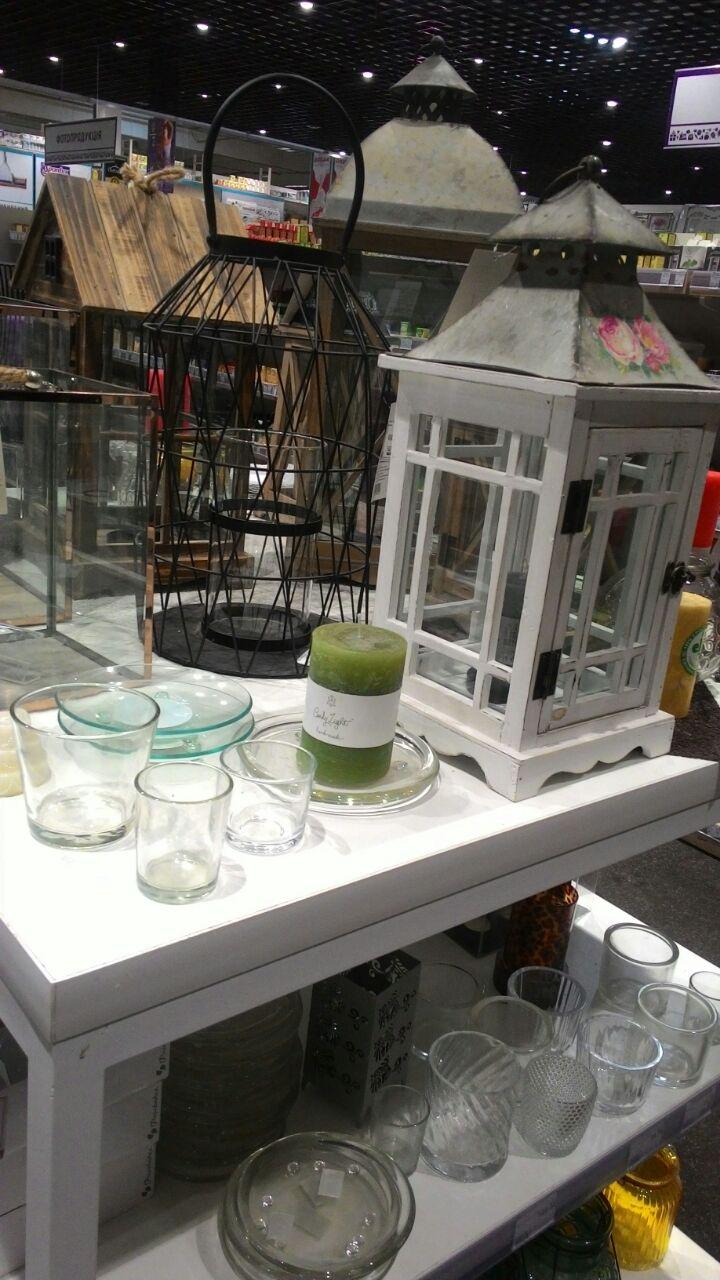 Наступним завданням було проаналізувати сучасні меблі, їхній матеріал, текстуру, та вибрати найбільш зручні та комфортні .
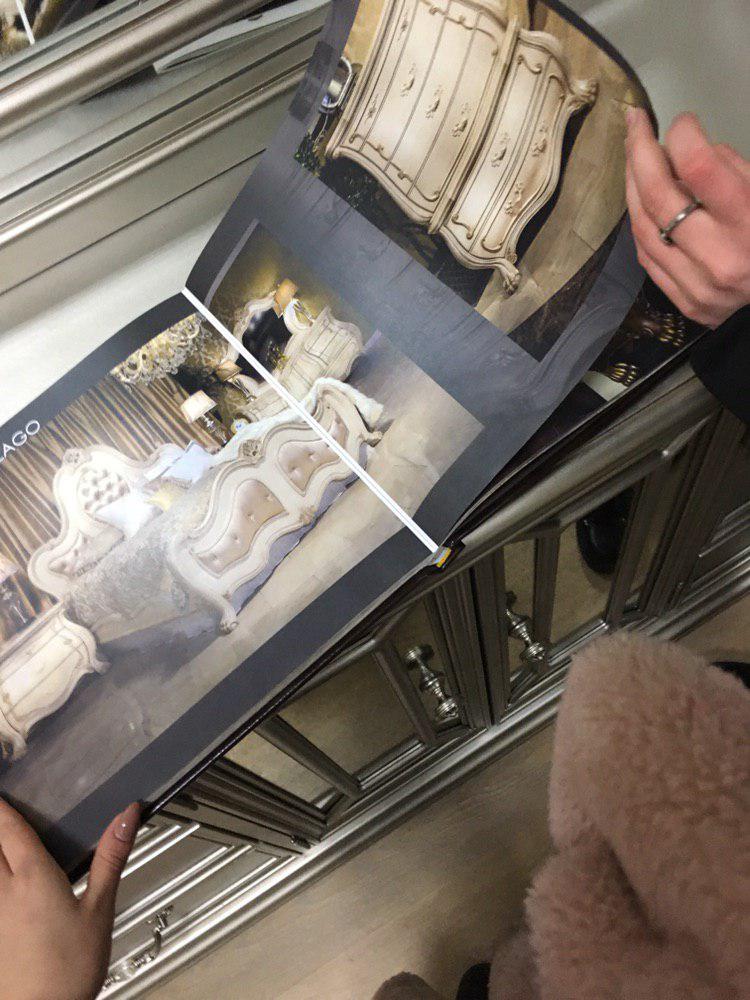 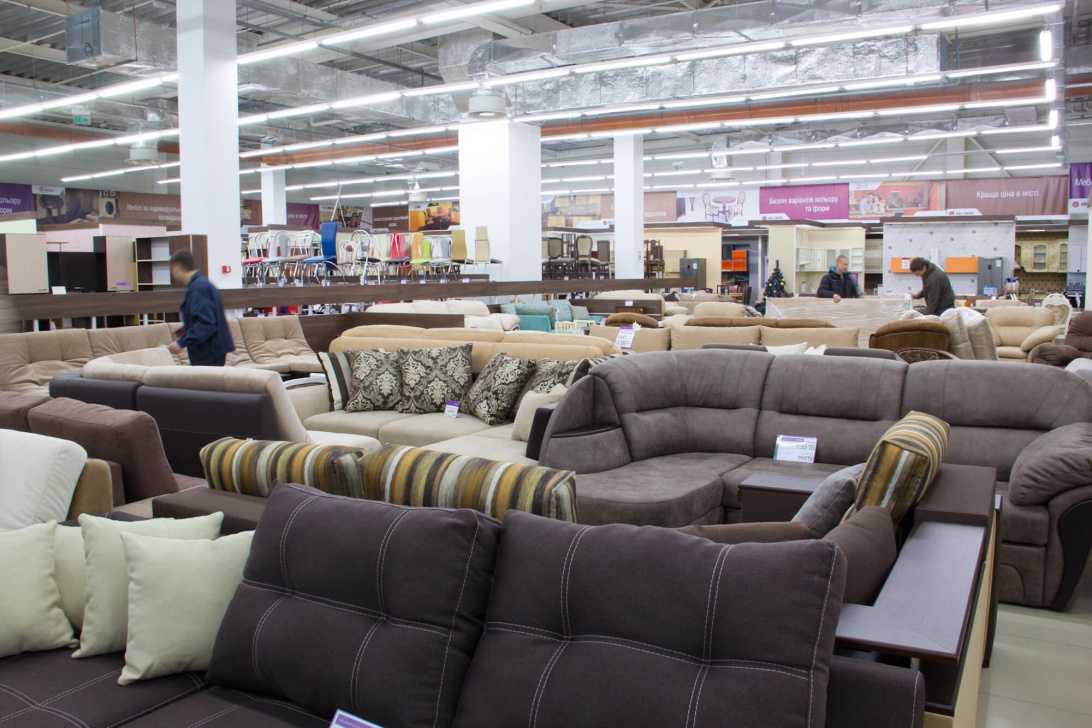 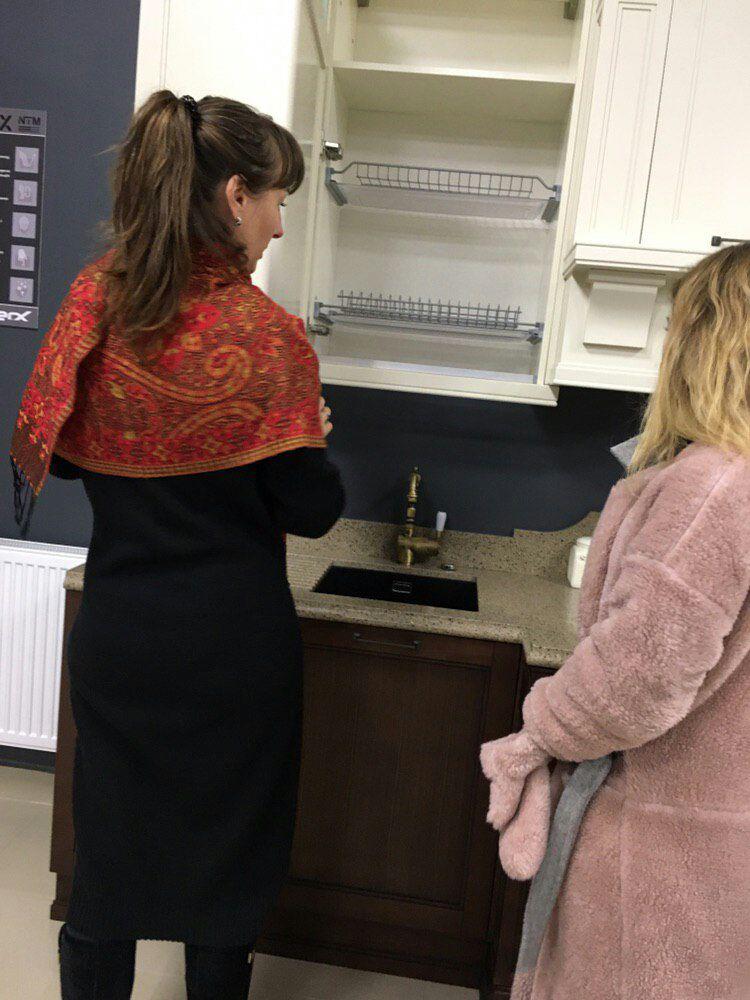 Та консультувались з продавцями в магазині
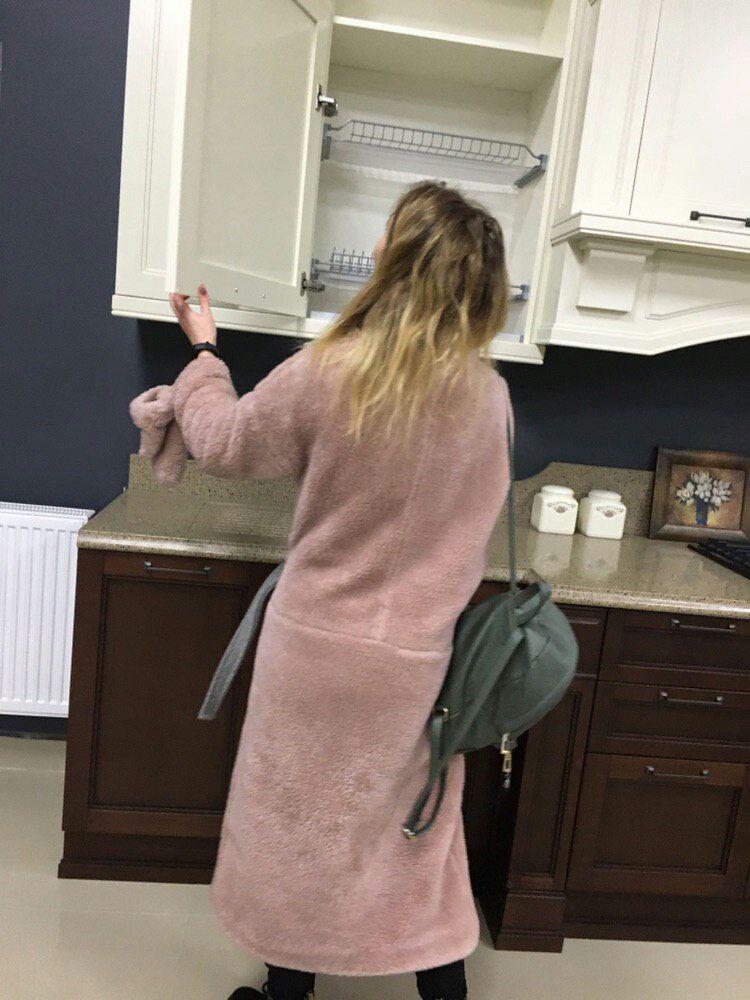 Приступили до вибору декору. Так як простір має бути максимально відкритим та без зайвих деталей, які можуть його перевантажити
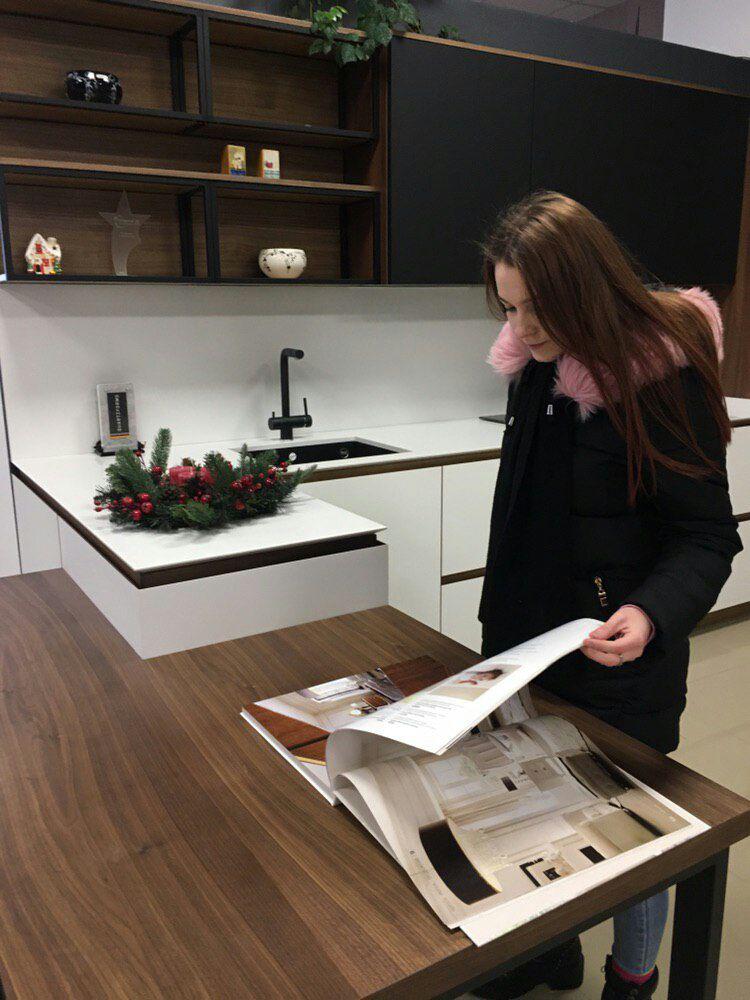 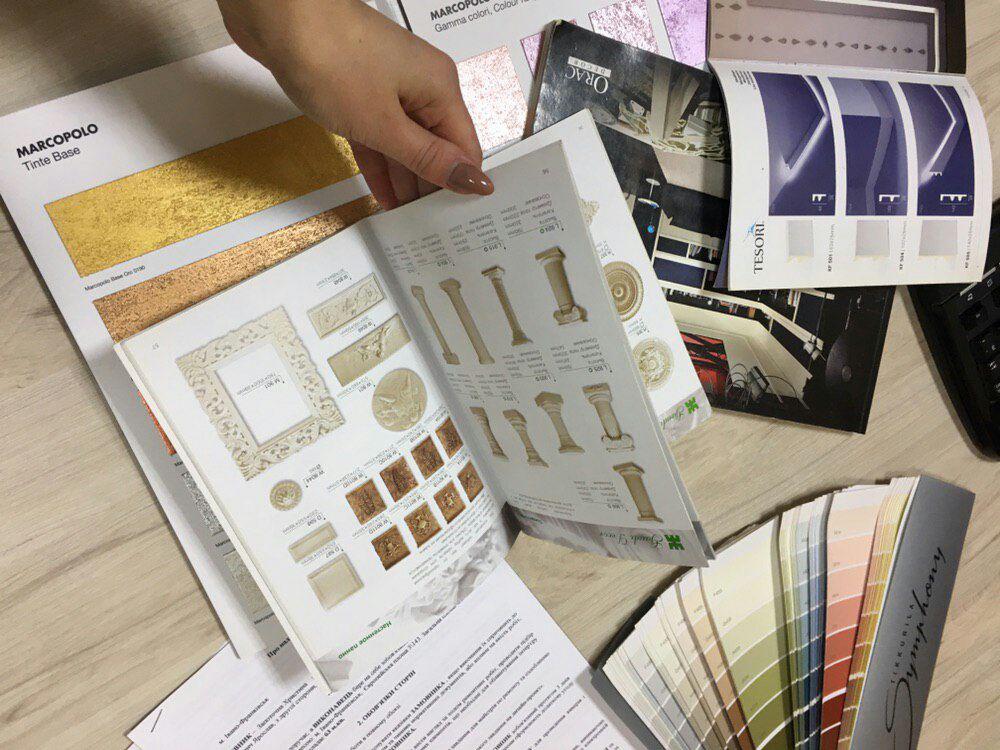 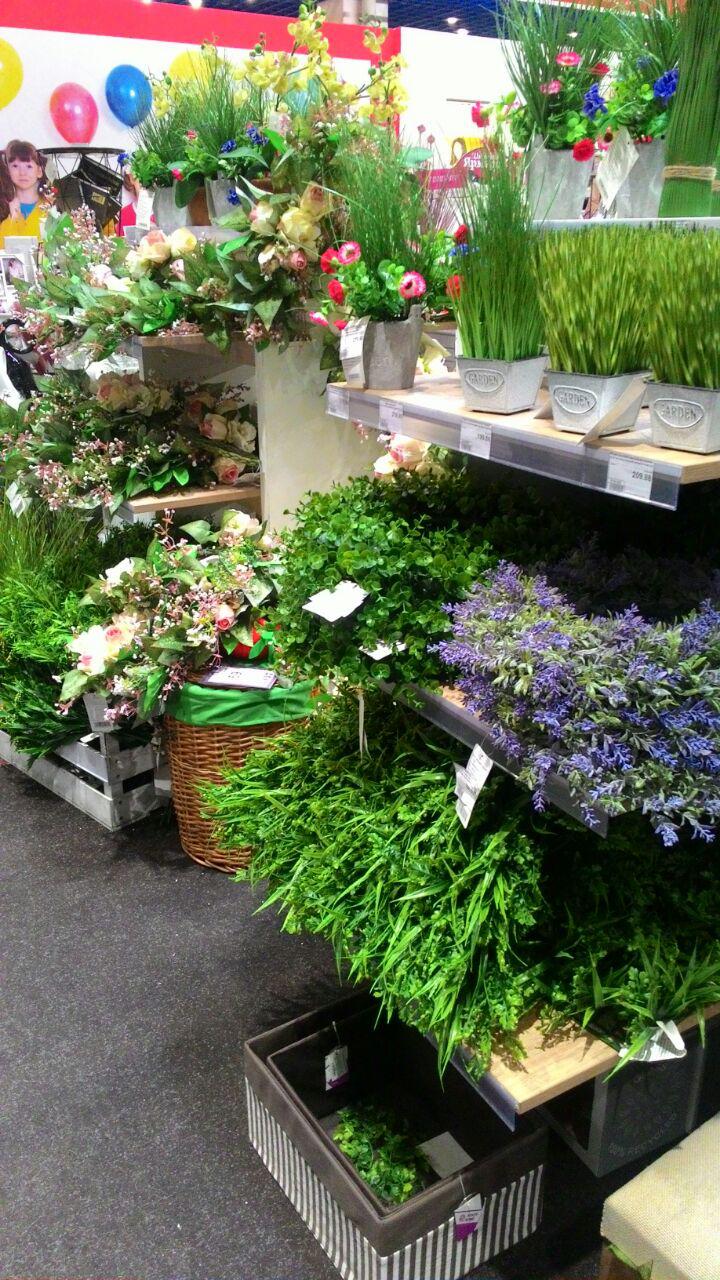 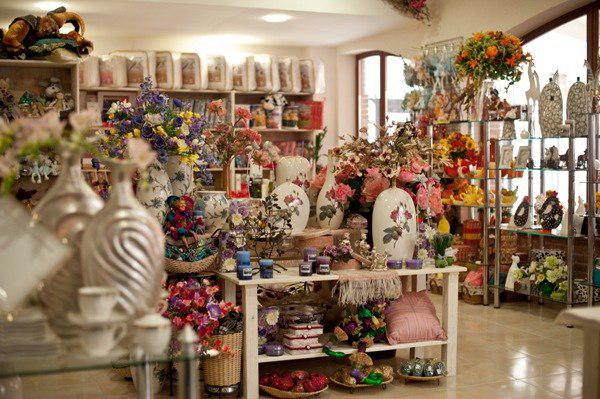 Разом з керівником Люльчак В.М.  ми  створювали проект інтер’єру в 3ds Max
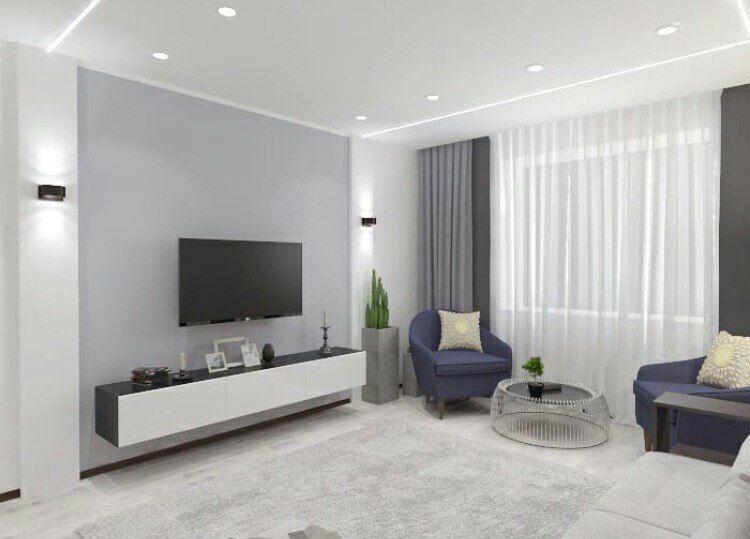 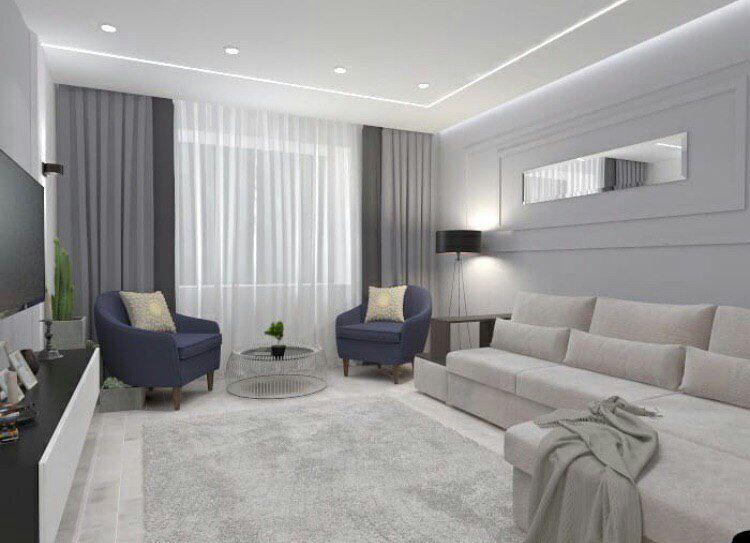